Commissioning stem books
How we research the market, identify needs, and commission projects

Aileen Storry, publisher, wiley
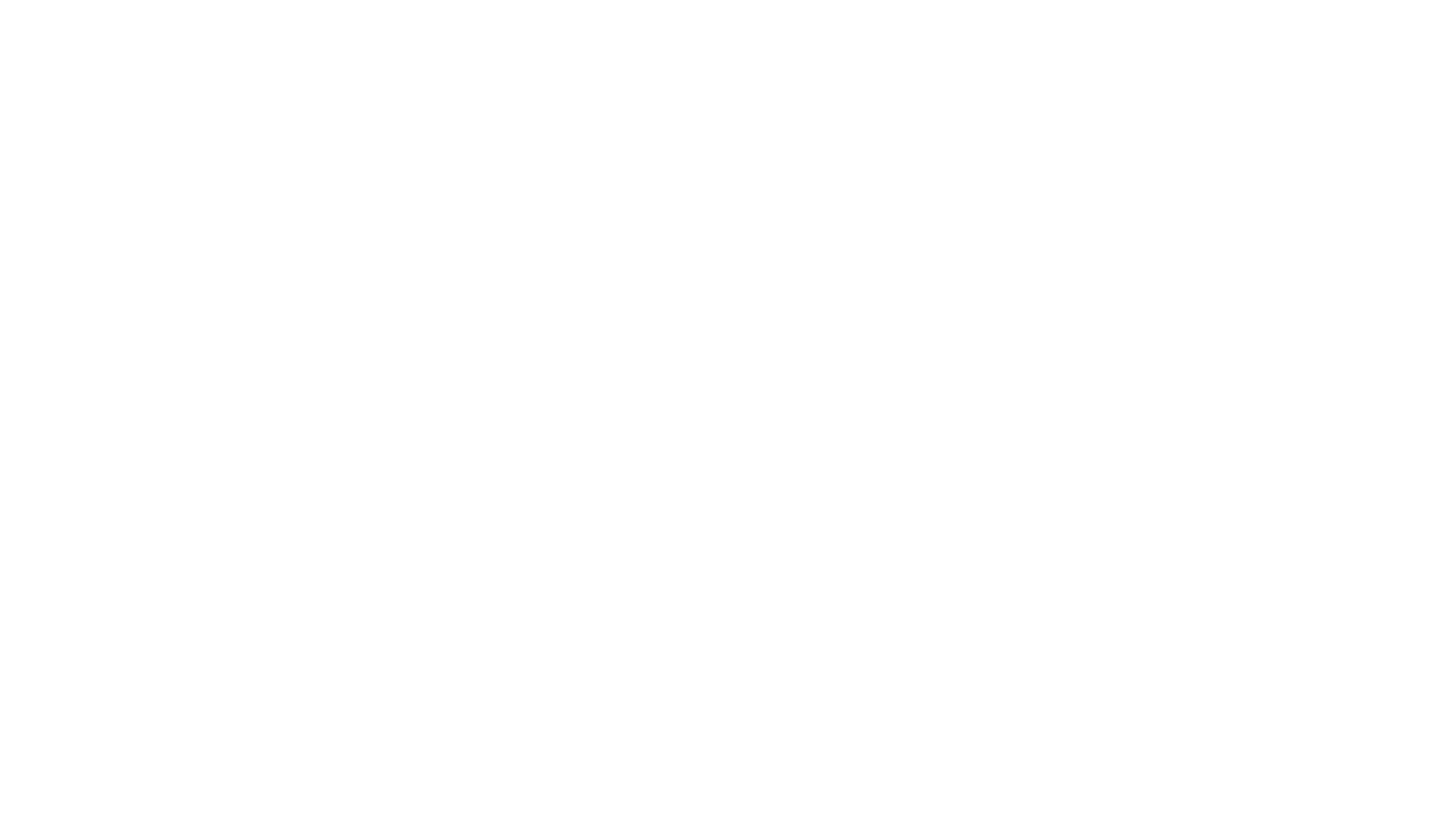 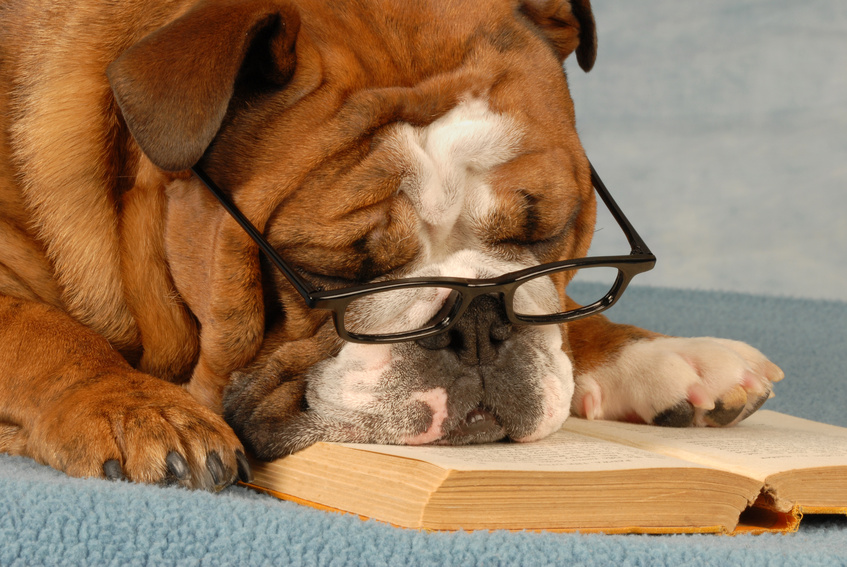 Knowing your list - Reader profiles
Who are the readers who buy books on your list?
What jobs do those readers do? Which companies do they work for? Which industry segment?
What information do they need to do their jobs / keep up-to-date?
How do they like to learn – books, webinars, videos, conferences, in-person classes? 
Are they purchasing books from personal income or accessing through employer/institutional portals? 
How do they find out about new learning resources?
What differences are there between subject areas, and between academic or professional readers?
This Photo by Unknown Author is licensed under CC BY-SA-NC
Creating a wishlist
Researching professional needs
Within the professional market, we take a number of steps to identify needs:
Get advice from industry insiders and thought leaders, including current authors.
Attend conferences to find out popular areas of research, especially, what are the corporate attendees speaking about, and which sessions are the most heavily attended?
Find out which white papers, chapters and journal articles are most downloaded or most requested.
Which tutorials are run frequently at related conferences? 
What are people talking about most on subject-specific social media – which LinkedIn articles are getting traction? Which blog posts are going viral within the community?
Finding the right author
You might have a great book idea, but finding the right author (or author team) is critical to success.




Figure, right: Dr. Sheri Sheppard, professor of mechanical engineering and head of the Designing Education Laboratory at Stanford University, has been appointed the Richard W. Weiland Professor in Stanford's School of Engineering. The honor follows several awards Dr. Sheppard has received recognizing her accomplishments in engineering education. She is the co-author of the Wiley textbooks Engineering Mechanics: Statics and Statics: Analysis and Design of Systems in Equilibrium.
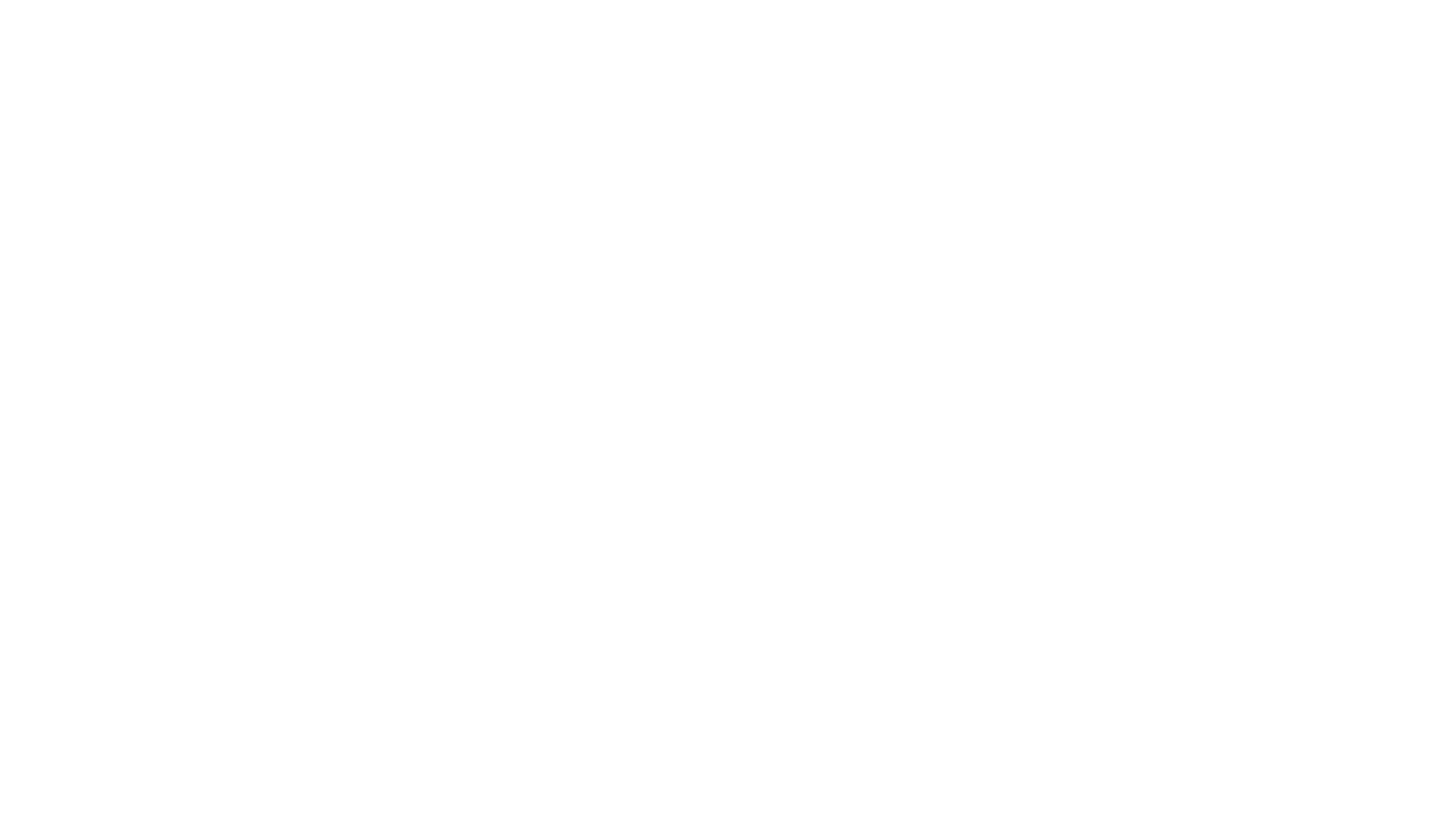 Author research
We want to find authors who have impact in their field, we judge this through a number of metrics, including:
Word-of-mouth 
Awards
Citations
Patents
Products
Blogs
Tutorials
Talks
Author website
Positions of responsibility (board member, journal editor, etc.)
Today, it is often important for an author to be visible and to be actively involved in promoting their book via their own networks and channels
Convincing the author
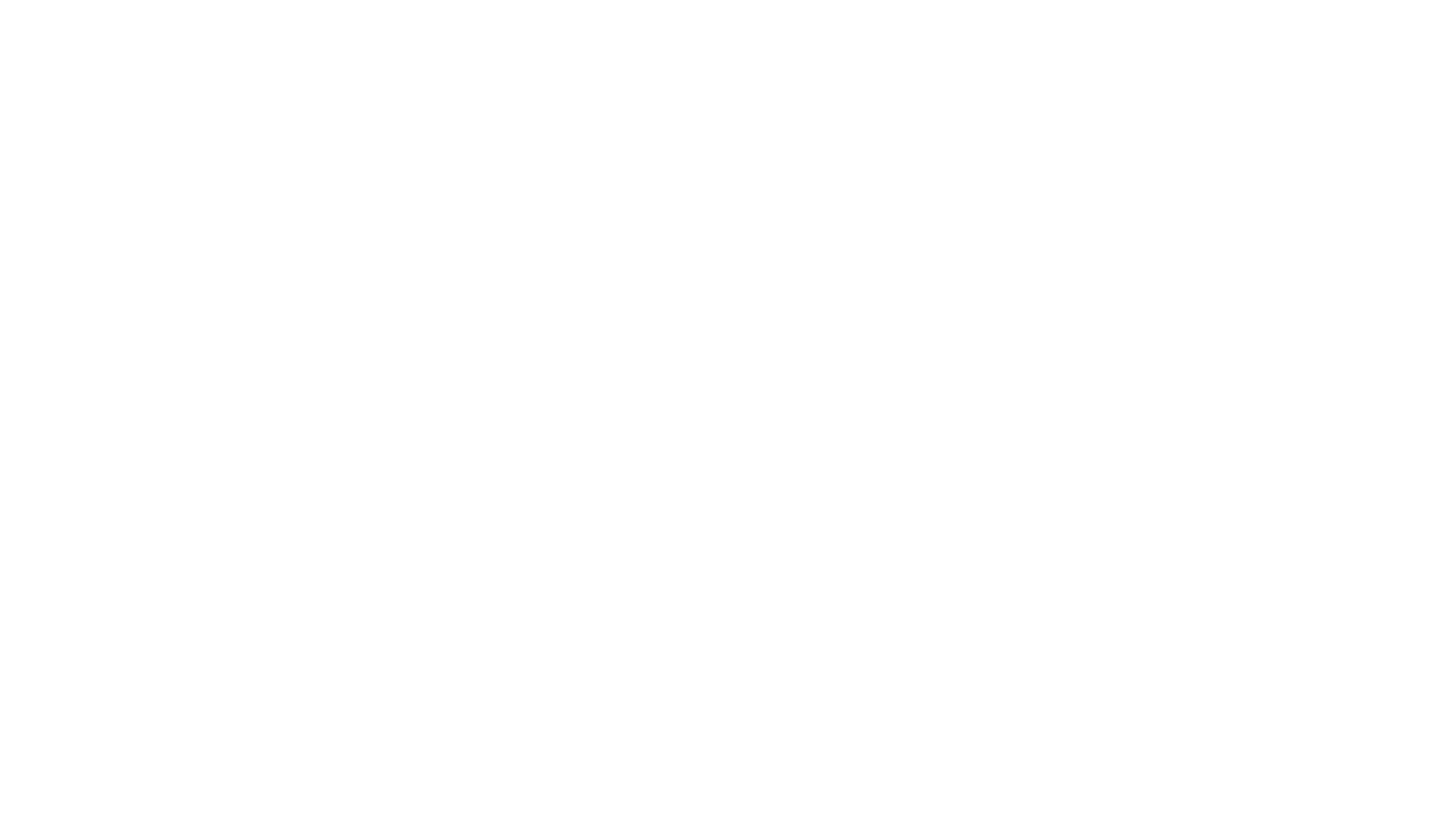 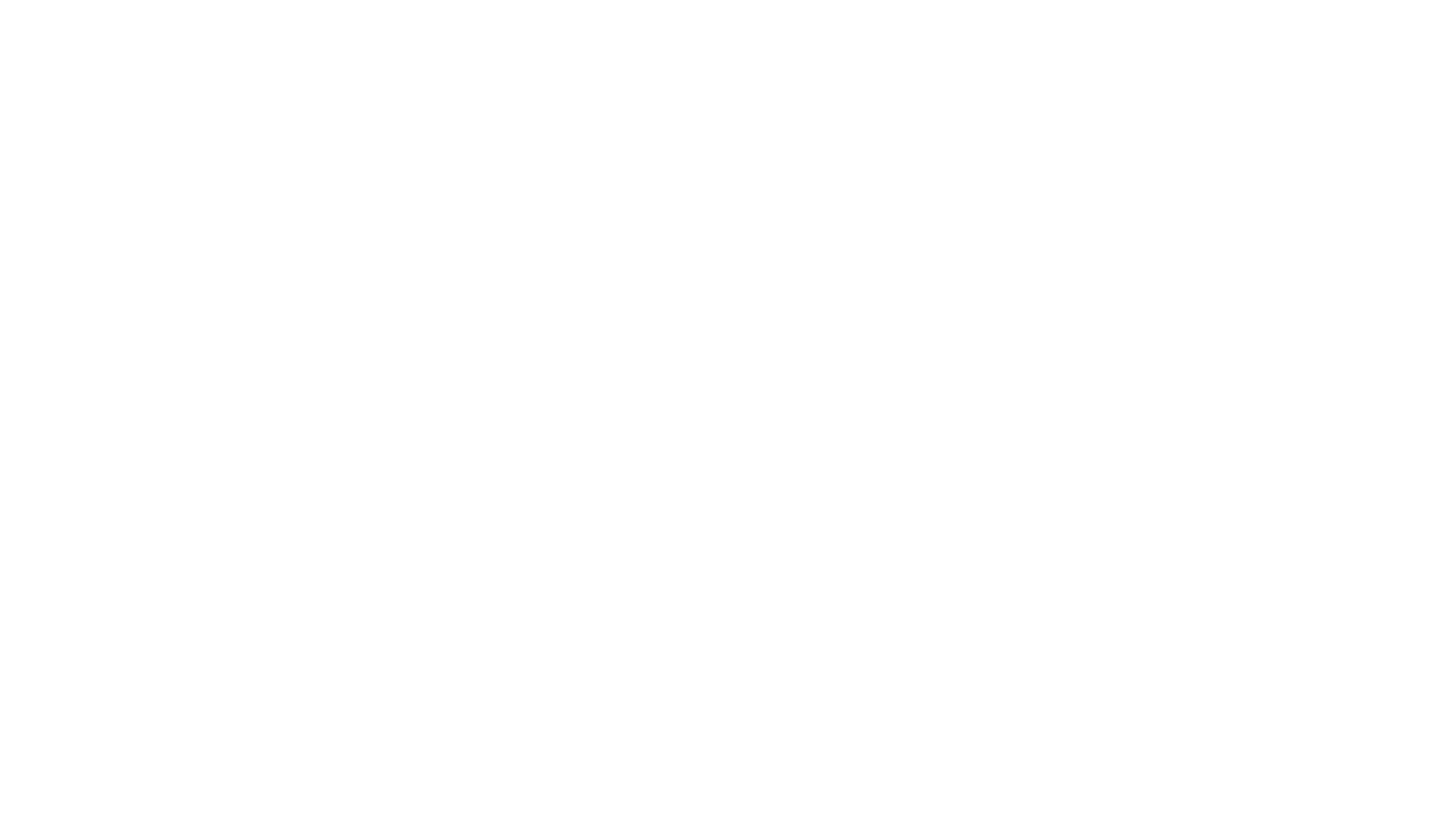 Getting internal investment
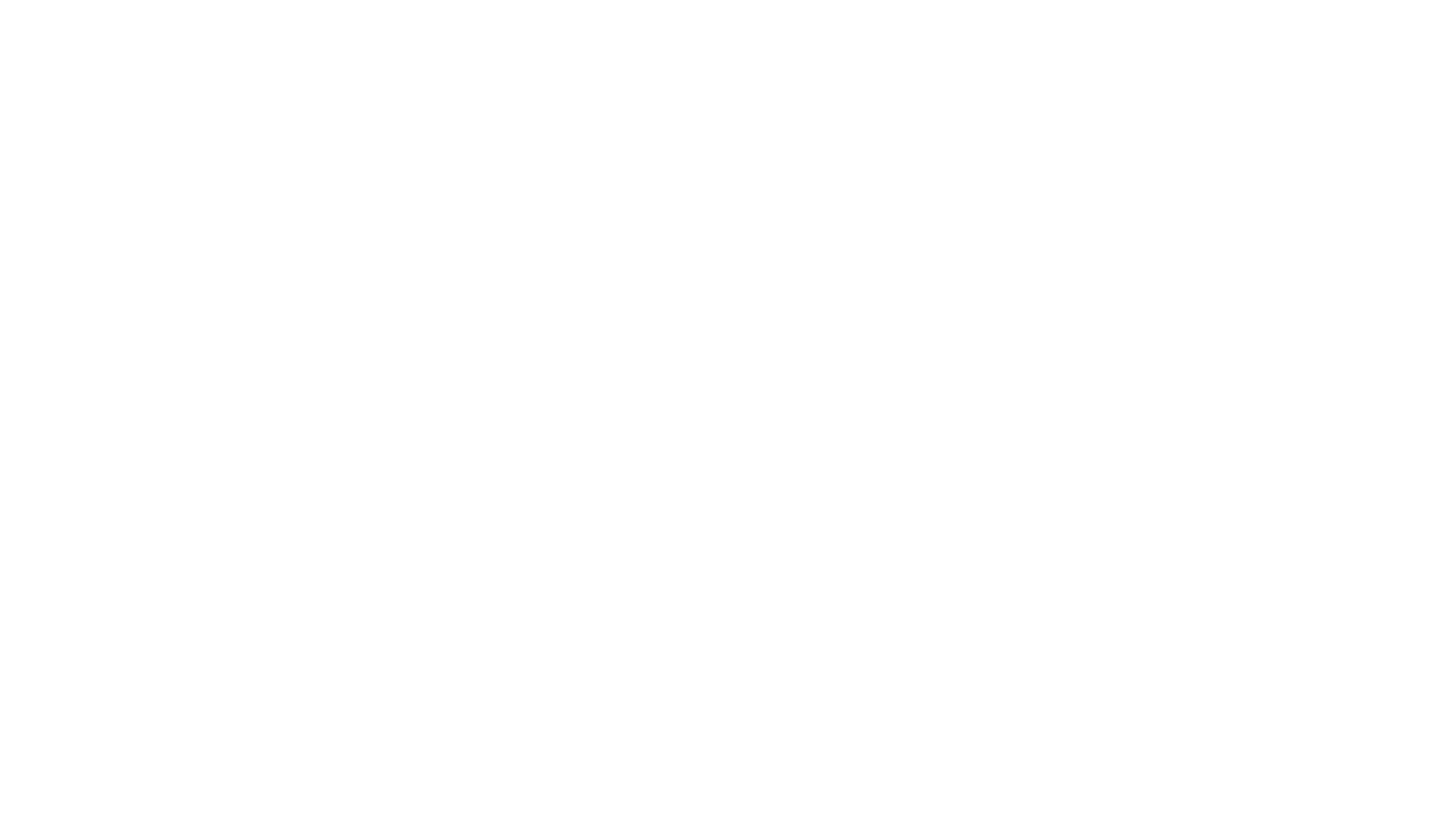 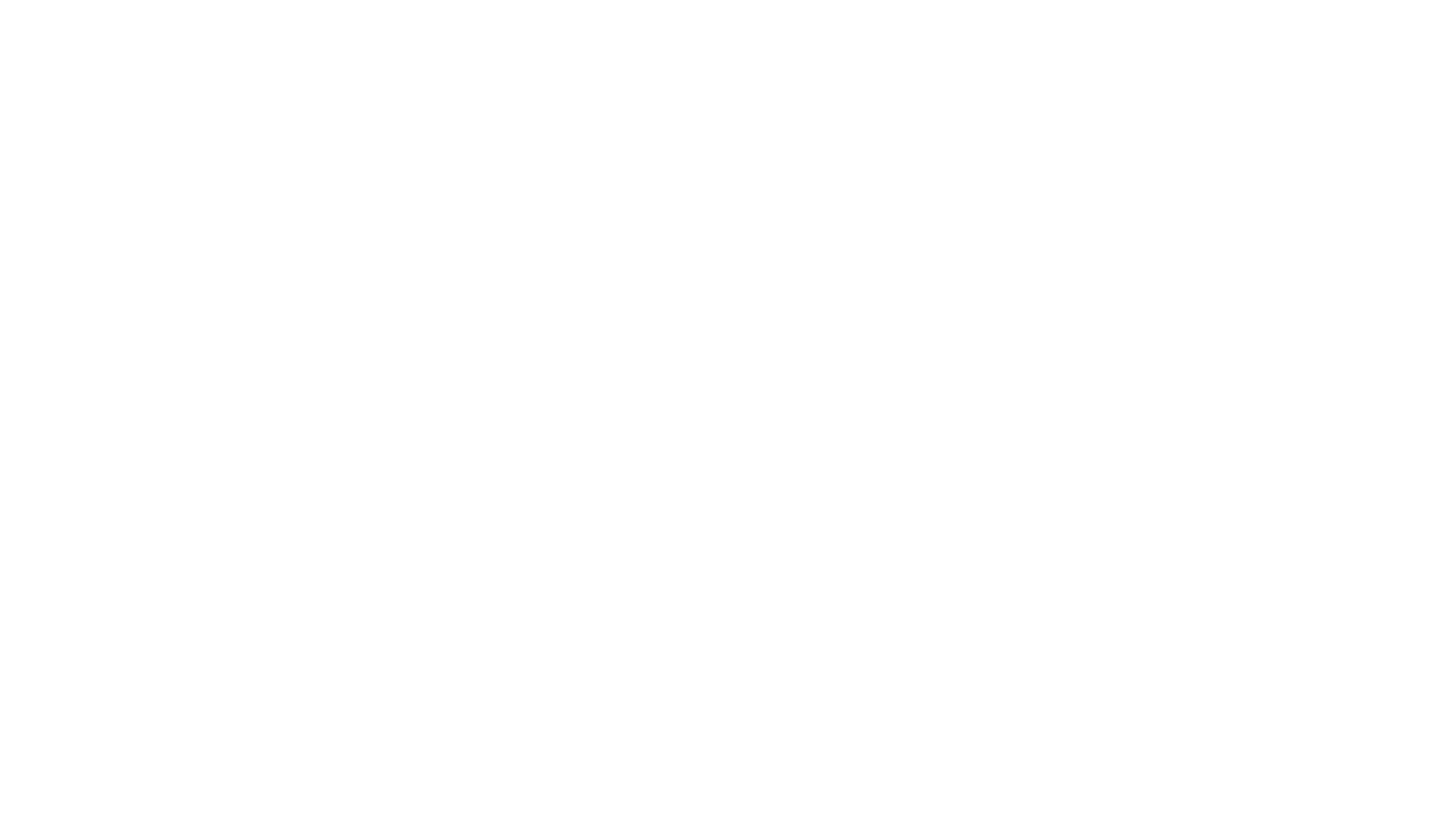 Developing the manuscript
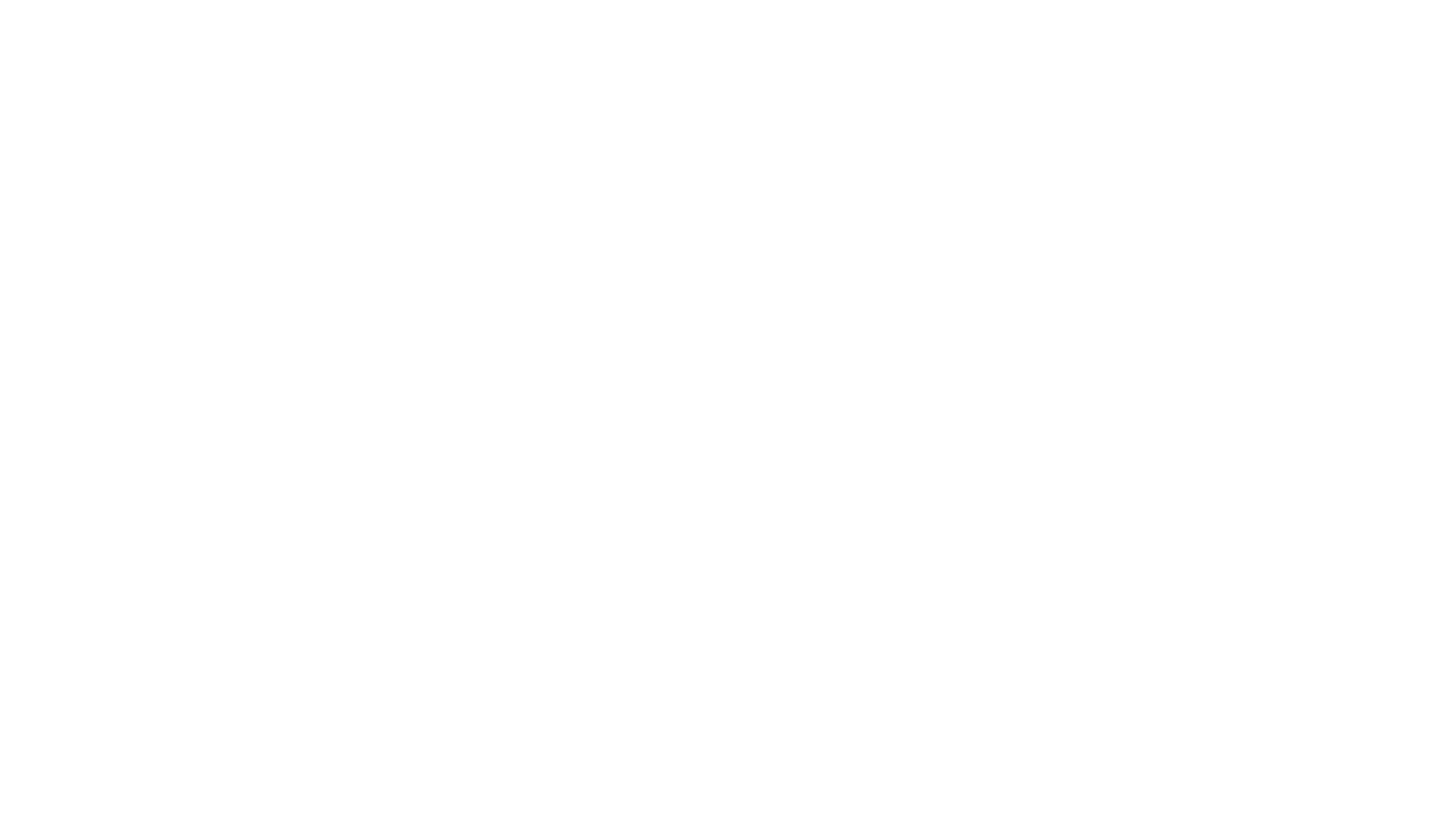 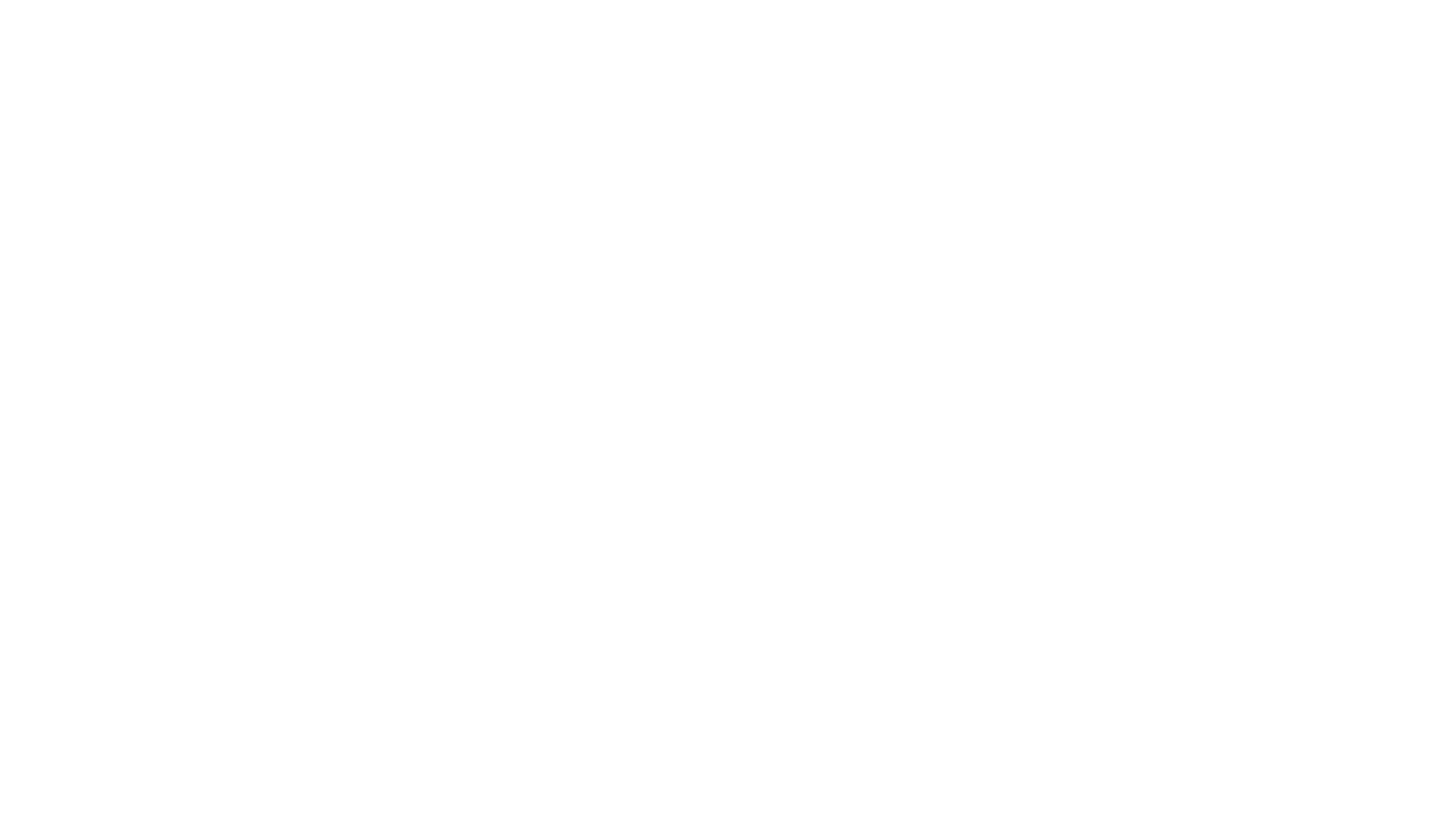 publication
List management and success
Beyond individual titles, we continually assess the success of our list as a whole and consider the reputation we have. We consider:
Book sales, article downloads, usage statistics.
How much are we, our authors, or our books, talked about within the community?
What can we do to prove our value as a publisher.